Digital Marketing
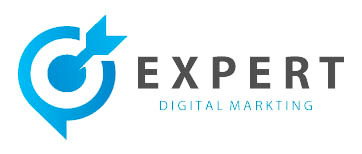 [Speaker Notes: מי אני בקצרה, מבוא קצר לשיווק דיגיטלי, טראמפ]
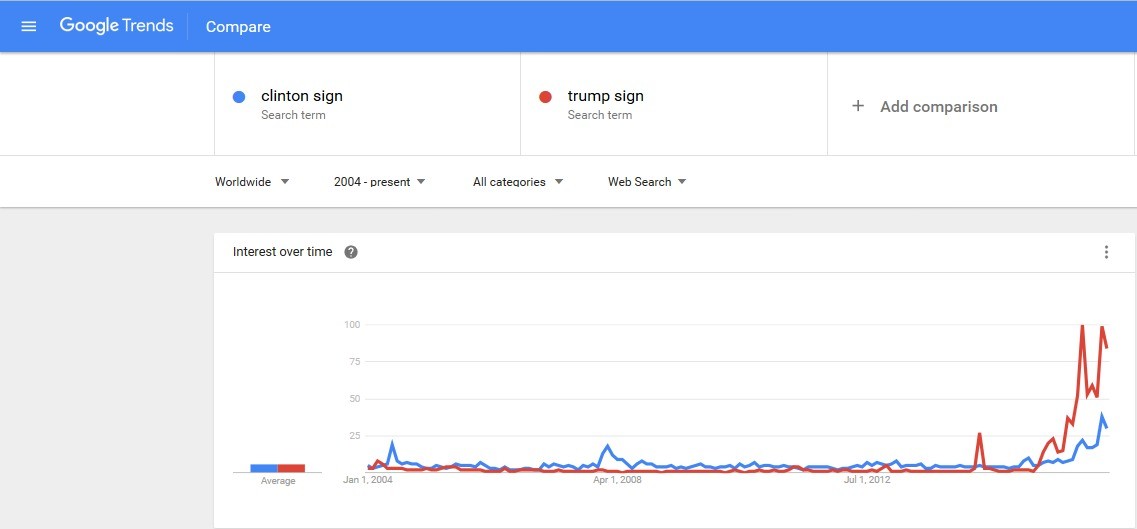 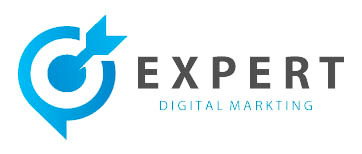 [Speaker Notes: ביג דאטה]
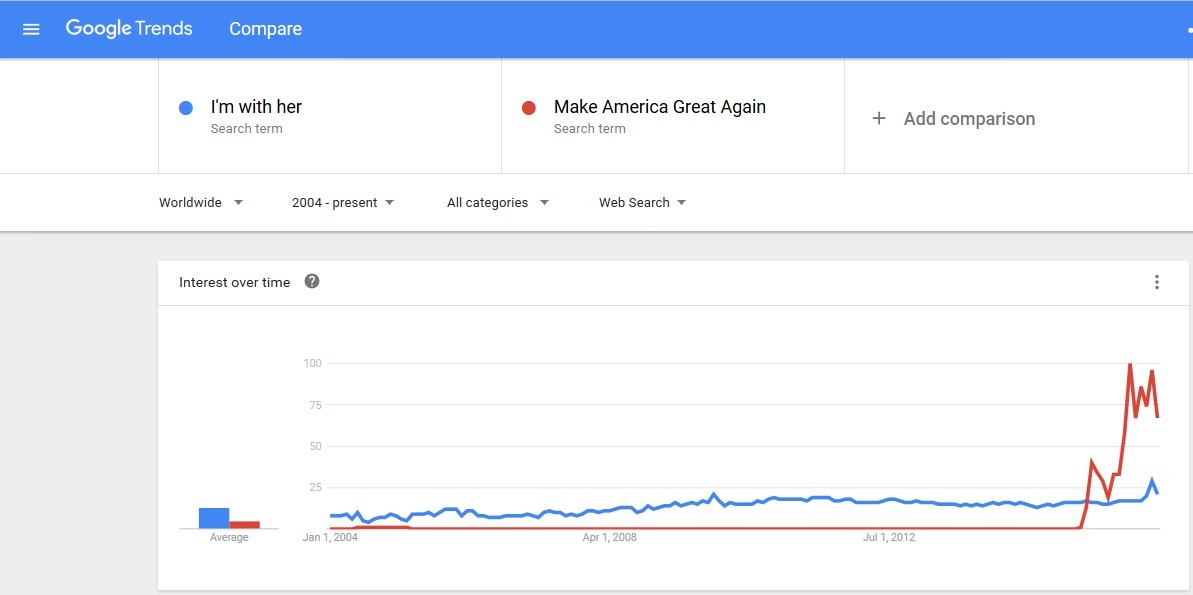 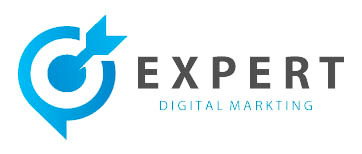 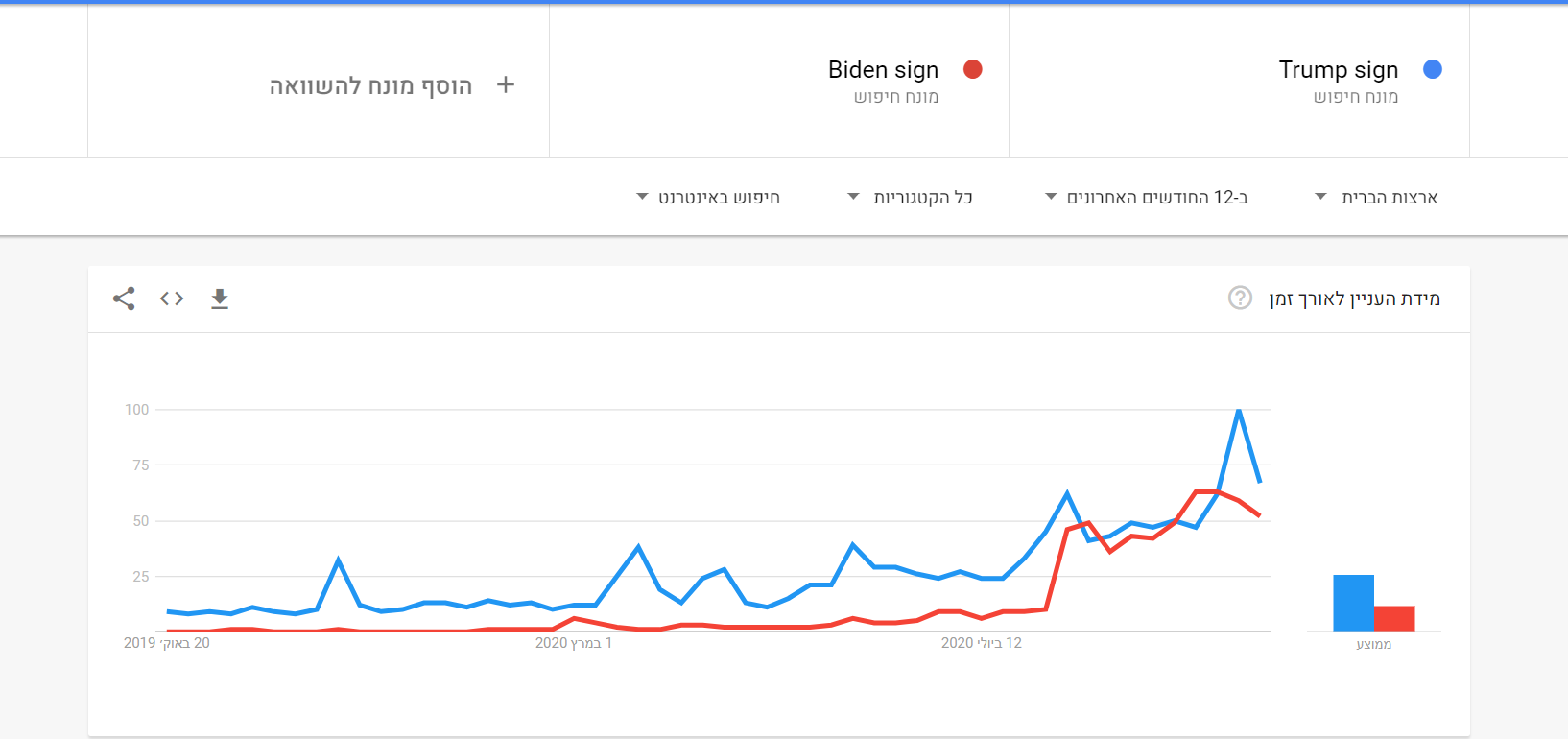 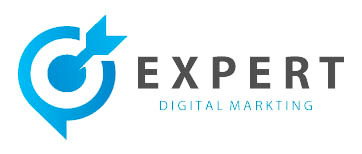 מקור – אתר דה מרקר
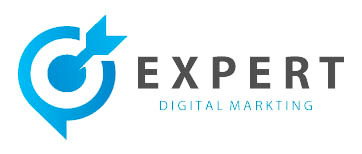 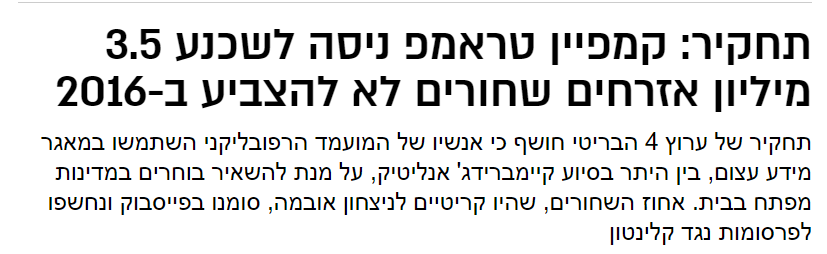 מקור – אתר וואלה
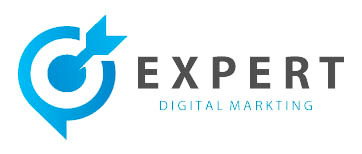 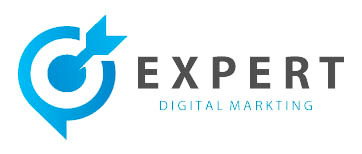 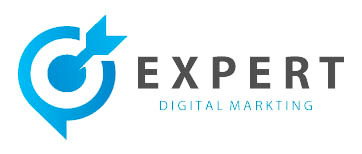 [Speaker Notes: השוק צומח]
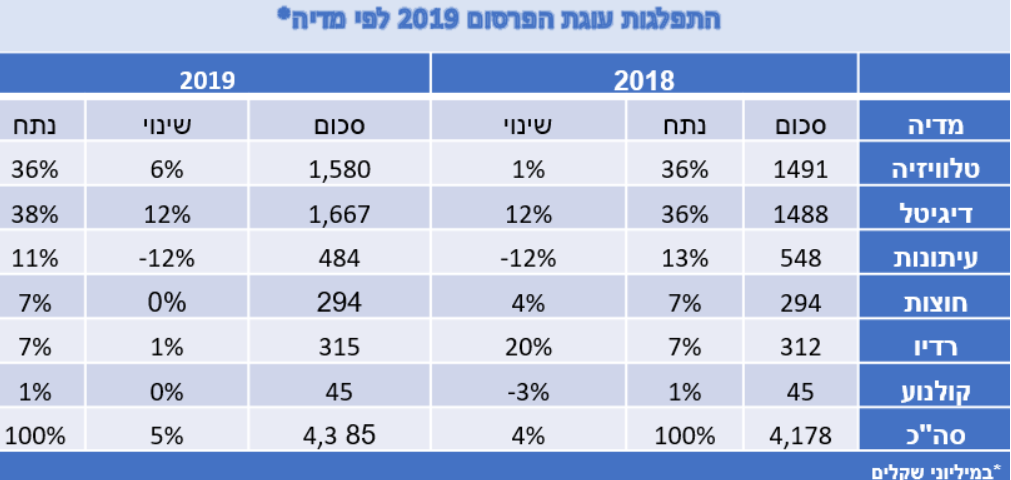 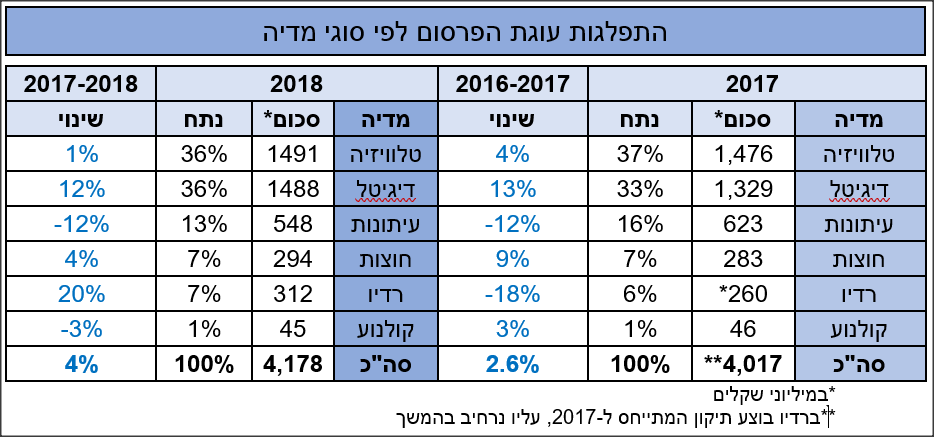 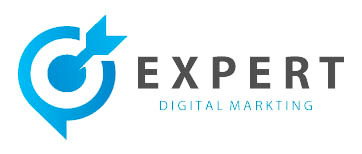 [Speaker Notes: השוק צומח]
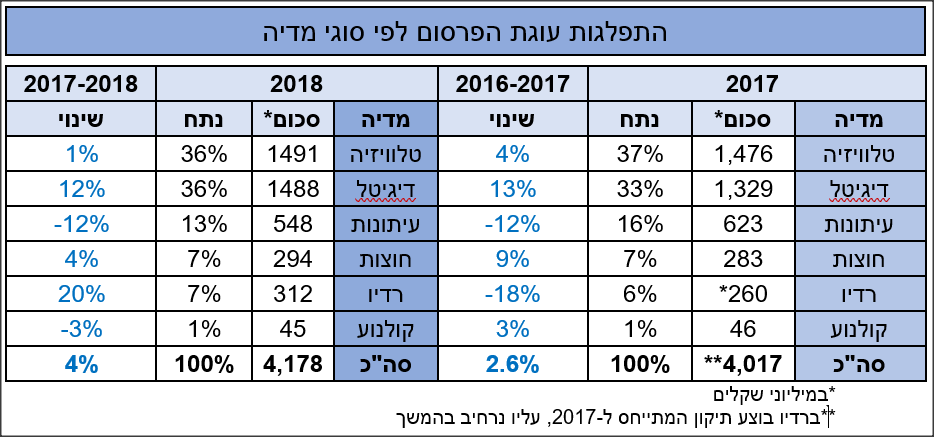 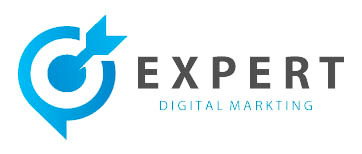 [Speaker Notes: השוק צומח]
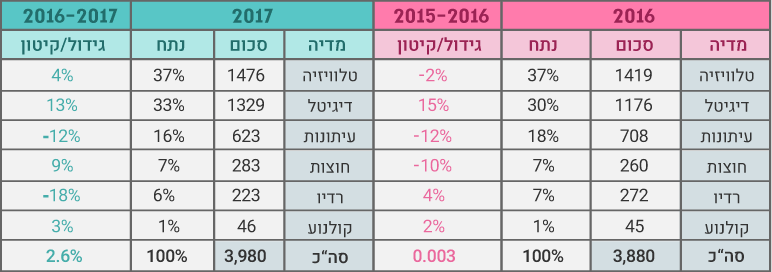 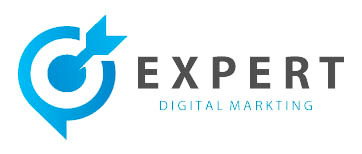 [Speaker Notes: השוק צומח]
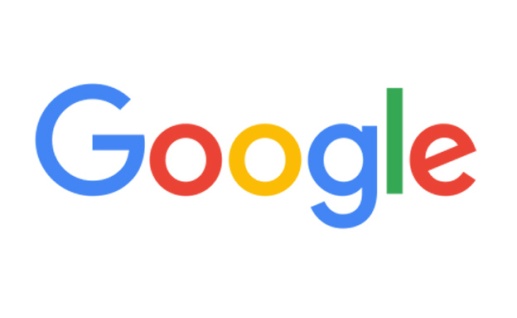 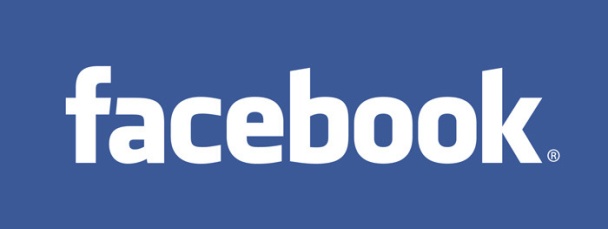 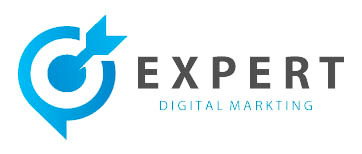 [Speaker Notes: 2 השחקניות הגדולות בשוק]
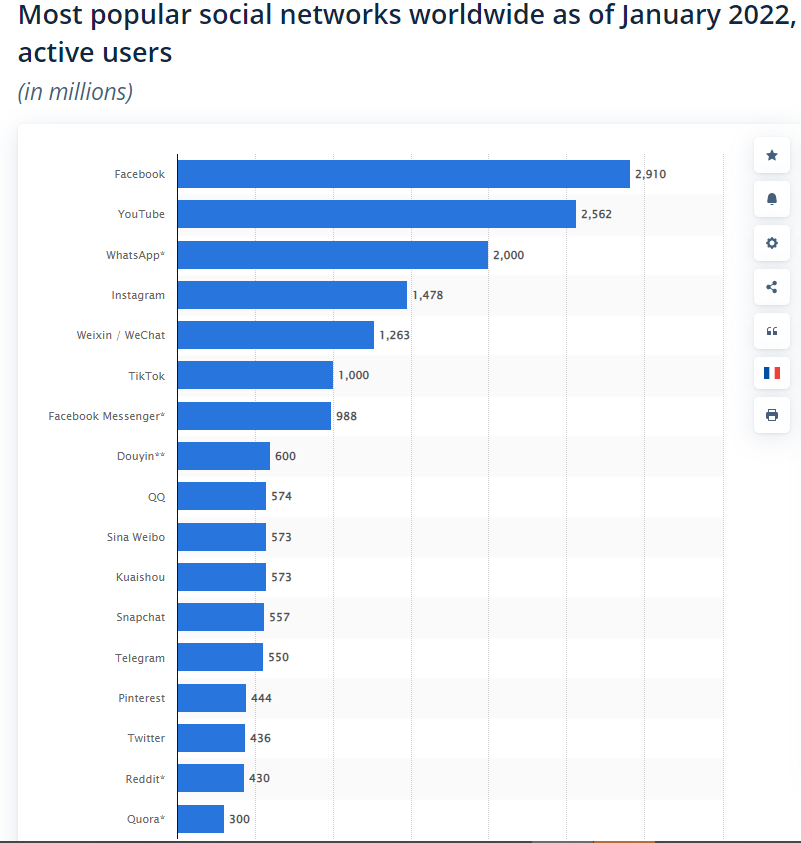 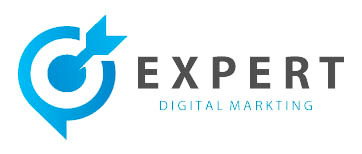 מקור – אתר https://www.statista.com/
[Speaker Notes: אבל יש עוד הרבה אחרות]
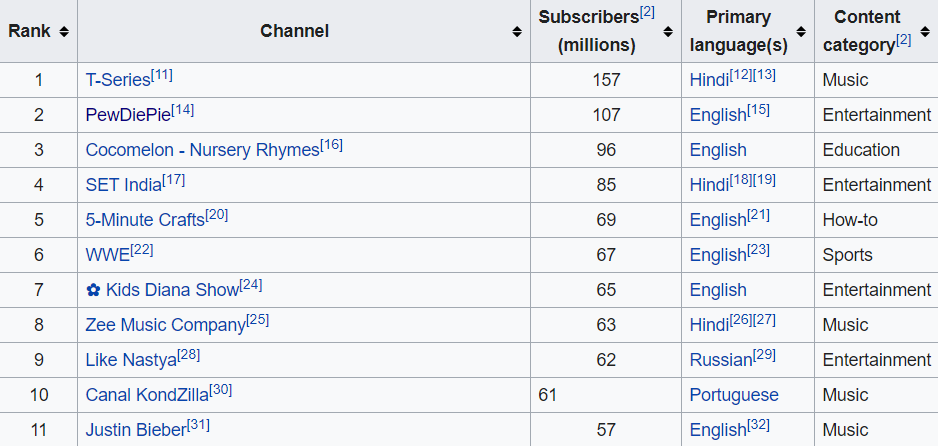 מקור – אתר ויקיפדיה
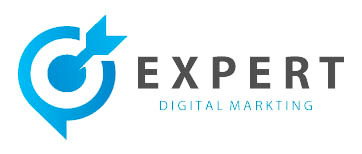 [Speaker Notes: אבל יש עוד הרבה אחרות]
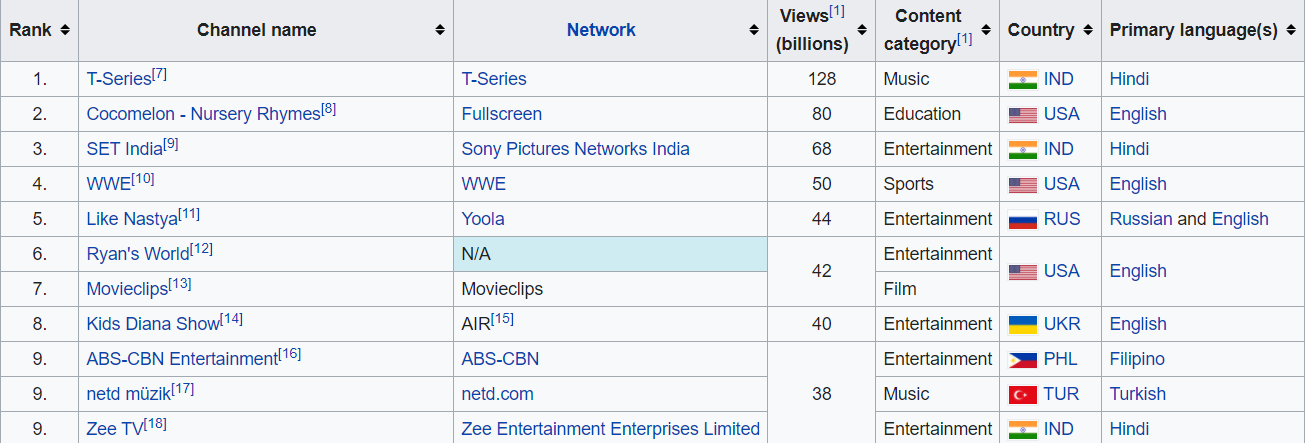 מקור – אתר ויקיפדיה
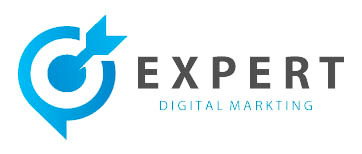 [Speaker Notes: אבל יש עוד הרבה אחרות]
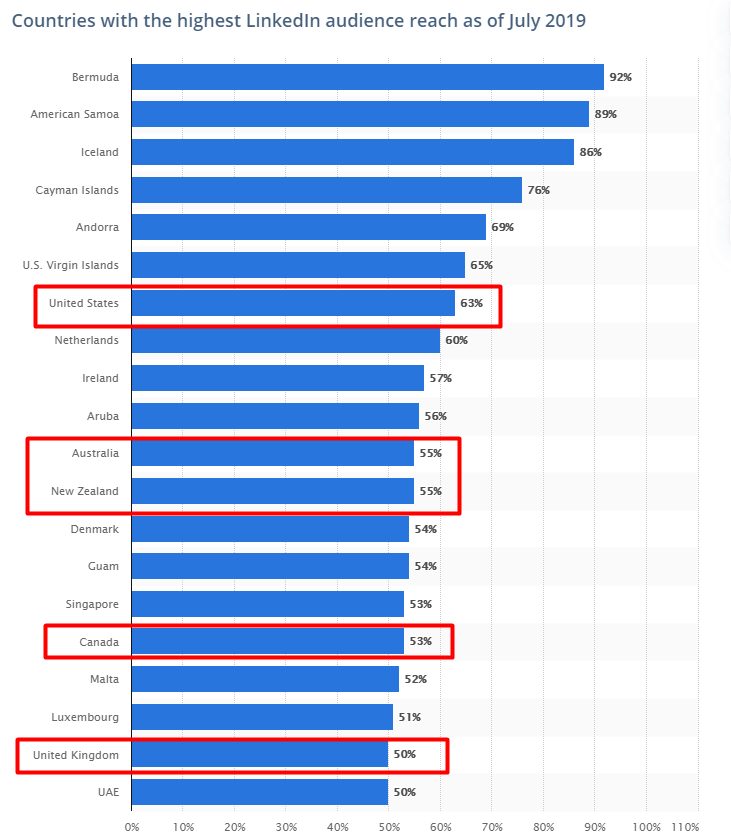 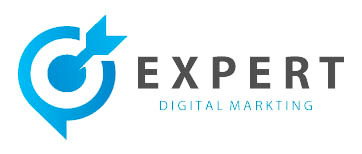 [Speaker Notes: אבל יש עוד הרבה אחרות]
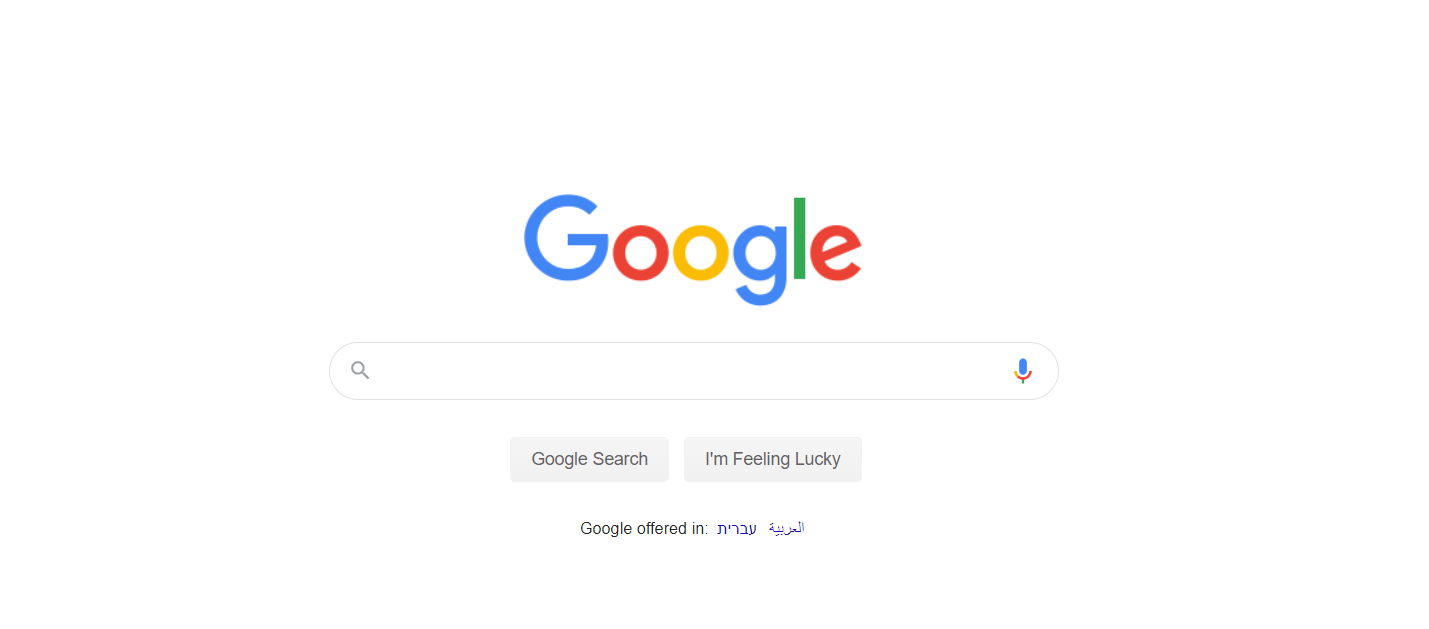 הלקוחות שלכם מחפשים אתכם
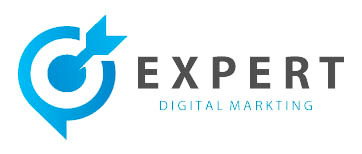 [Speaker Notes: שיווק דייגטלי זה פאזל]
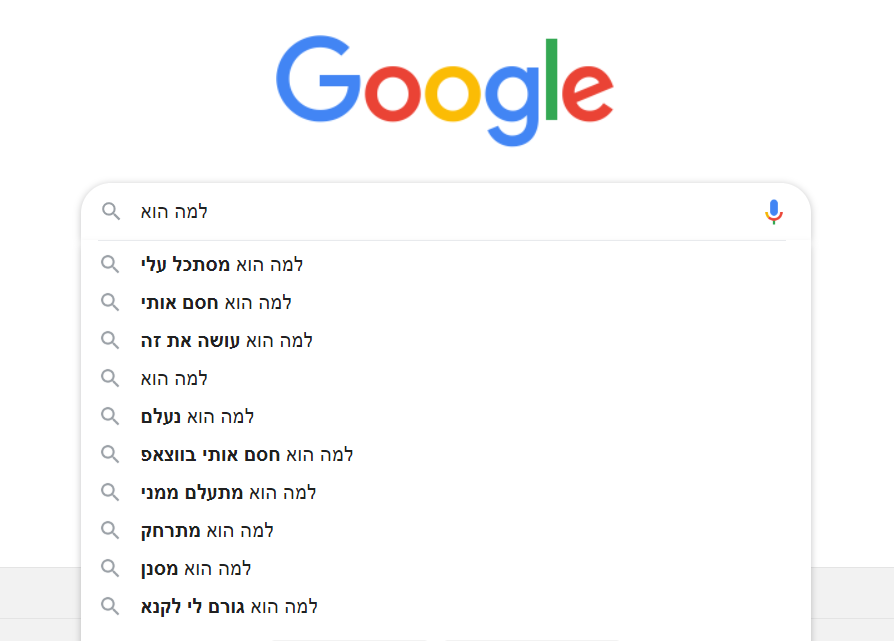 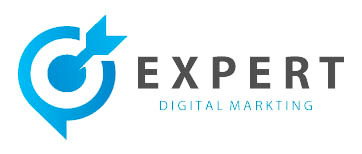 [Speaker Notes: שיווק דייגטלי זה פאזל]
כל מה שראינו עכשיו זה בסה"כ כלי עבודה בארגז כלים של משווק

מה לדעתכם הכי חשוב בשביל להצליח?
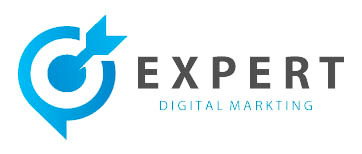 [Speaker Notes: שיווק דייגטלי זה פאזל]
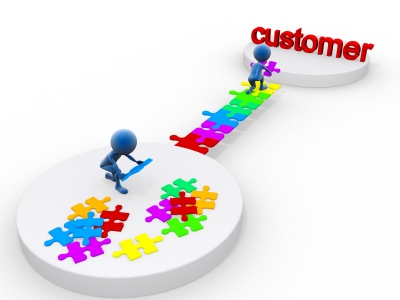 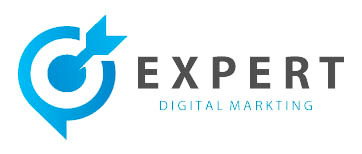 [Speaker Notes: הפאזל מאפ]שר להגיע ללקוח]
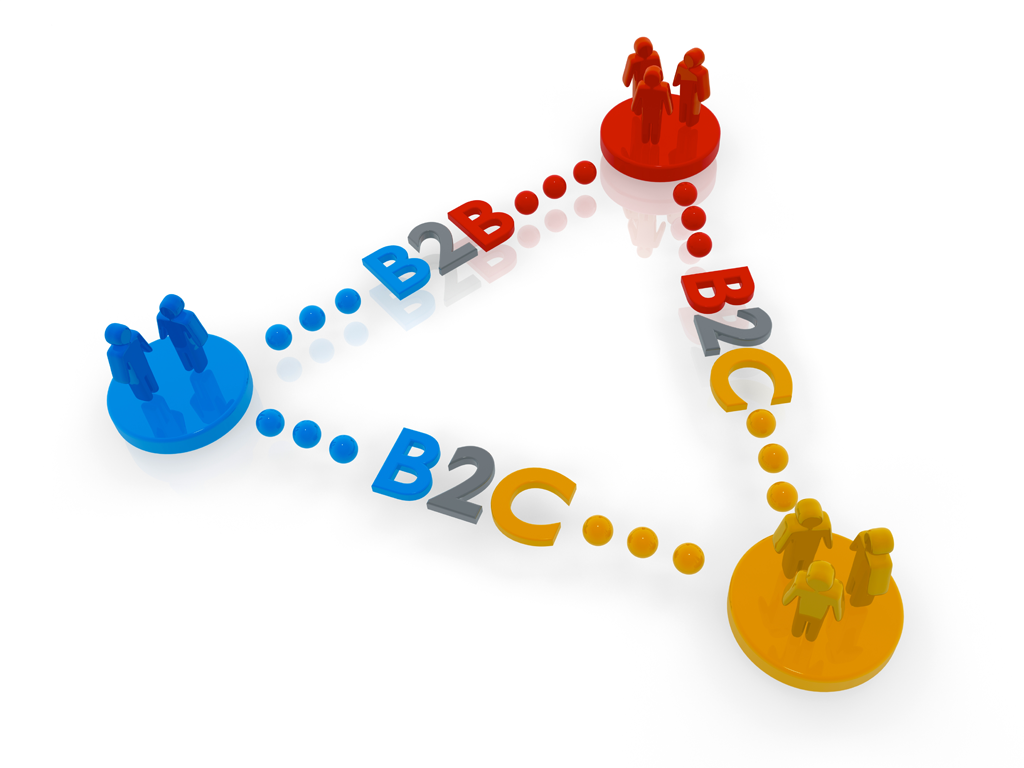 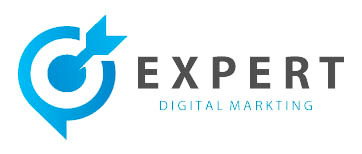 [Speaker Notes: גם B2B]
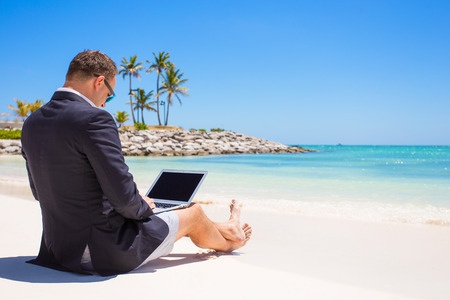 בהצלחה לכולנו!
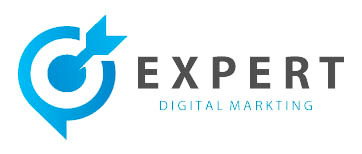 [Speaker Notes: אפילייט/עצמאי/אמזון וכו]